HOW MANY SENATORS?
Faculty Senate calculations
March 10, 2015
Base FTE calculations
Each full-time TT faculty counts as 1 FTE

Each .5 FTE or higher NTT faculty counts as .5 FTE
Current Bylaw / Charter language
The Faculty Senate consists of one senator per ten WOU faculty FTE and/or major fraction thereof.
All faculty units must have at least one senator position.
How Many Senators?
One natural method is:
Determine the number of FTE
Divide the number of FTE by 10
Questions
What happens with the decimals?
“Historical” Calculation (partially) used
There is a method passed forward that says:
      1 - 10 faculty FTE gets 1 senator
10.5 - 20 faculty FTE  gets 2 senators
20.5 - 30 faculty FTE  gets 3 senators
30.5 - 40 faculty FTE  gets 4 senators
40.5 - 50 faculty FTE  gets 5 senators
Questions
What does “major fraction thereof” mean? 
Local mathematicians believe this means “round” – e.g. 1.2 rounds to 1, 1.8 rounds to 2
If we believe “usual rounding rules” then the historical method is incorrect.
If we would prefer to use the historical method, we should clarify in bylaws. 
As is, a mix of both methods is being used.
What do the differences mean in reality?
Rounding
1 - 14.4  faculty FTE gets 1 senator
15 - 24.4  faculty FTE gets 2 senators
25 - 34.4  faculty FTE gets 3 senators
35 - 44.4  faculty FTE gets 4 senators
Historical
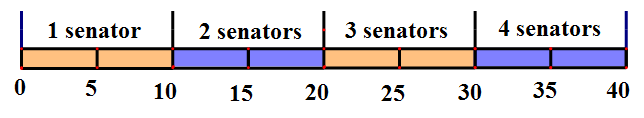 Rounding
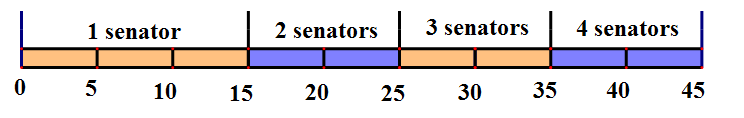 Comparison
Historical
     1 - 10: 1
10.5 - 20: 2
20.5 - 30: 3
30.5 - 40: 4
-1
=
=
-1
-1
-1
=
=
-1
-1
=
How shall we proceed?
Discuss now, add to Bylaws (will be New Business in April) for voting? 
Motion and vote now on this?
Suggestions now, take to divisions, motions and votes in April?
Other?